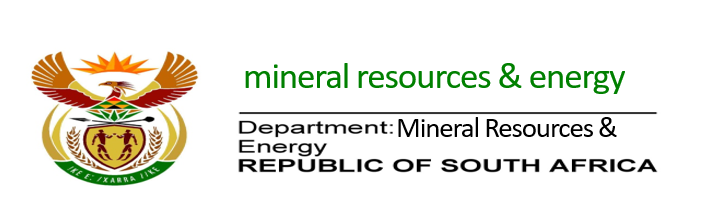 1
DERELICT AND OWNERLESS MINES 
(INCLUDING REHABILITATION OF ASBESTOS MINES)

DATE: 17  NOVEMBER 2020
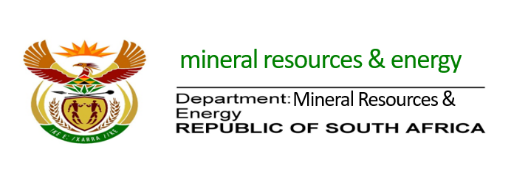 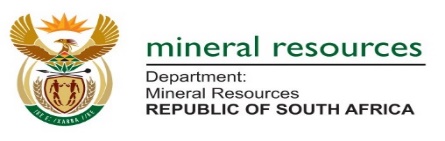 2
PRESENTATION LAYOUT
Introductory Remarks

South African Mine Legislation History 

Sealing Of Open Shafts/Holings

Challenges

Strategies in dealing with illegal mining

Shafts/Holings Sealed 

2019/20 Completed Asbestos Rehabilitated

Work Opportunities

Conclusion
3
Introductory Remarks
The purpose of this presentation is to brief the Portfolio Committee on Mineral Resources and Energy on  Derelict and Ownerless Mines, including rehabilitation of asbestos mines
4
SOUTH AFRICAN MINE LEGISLATION HISTORY
South Africa has a long history of formalised mining which extents for a period of approximately one and half century.
However, it was only in 1956 when the Mines and Works act of 1956 introduced a requirement to only install fencing around a mining area upon closure of a mine to protect animals.
Conspicuous absence of mine environmental legislation as well as  proper coordination of all relevant pieces of legislations made it impossible to implement polluter pays principle for many years.
Hence, a liability of approximately 6000 Derelict and Ownerless (D&O) mine sites is inherited by the state. D&O,s are mines whose owners or mining rights have abandoned and are not operating nor maintaining to mitigate and manage their associated health and environmental impacts as well as those mines whose owners or operators can no longer be traced.
5
SOUTH AFRICAN MINE LEGISLATION HISTORY
Upon declaration of asbestos as an extreme health hazard substance by international community, the South African Government  legally embargoed the mining of asbestos in 1999.
In early 2000 government through the Department  of Mineral Resources initiated a research programme on derelict and ownerless mines in order to:
Establish a baseline understanding of the scope of the problem of derelict and ownerless mines
Pilot the programme of implementation, largely informed by risk of asbestos 
Secure annual allocation of funds for a programme  
Develop a database
Quantify the extent of the liability
6
SEALING OF OPEN SHAFTS/HOLINGS
In the previous financial year, the department sealed 61 dangerous shafts through Mintek and CGS;

The department implemented a temporary measure to address Belmoral shaft since the family of the child who fell in the shaft requested the Ekurhuleni Municipality to conduct the rituals. Although the municipality has made an undertaking to perform rituals, this has however not materialized yet.

Furthermore, three Asbestos Mine Sites were rehabilitated.  They include Stratham, Steelpoort at Sekhukhuni in Limpopo Province and Msauli in Mpumalanga Province
7
CHALLENGES
The declaration of lockdown due to Covid 19 in March 2020, had an impact in achievements of quarterly targets.  However, this called for the department together with entities to review implementation plans in order to reflect forward planning.  As such the 2020/21 targets will still be achieved.

Illegal mining continue to pose a threat in sealing of dangerous shafts/holings.

Van Ryn area in Gauteng Province wherein several shafts/holings must be sealed, is populated with heavily armed illegal miners.
8
STRATEGIES IN DEALING WITH ILLEGAL MINING
In the short-term, Tactical Security company has been appointed to ensure safety of officials during the sealing of these shafts/holings
For the medium and long term, the department has engaged the CSIR to devise a permanent solution to address this challenge.  Furthermore the department is currently in discussion with the National Coordinating Strategic Management Team (NCSMT) to establish on how the SAPS and National Prosecuting Authority (NPA) can be involved in implementing the CSIR,s  Command and Control Collaborator (CMORE).
Cmore is a system that was used to combat rhino poaching and CSIR has advised that it will be ideal for addressing illegal mining. The system use satellite providing real time monitoring and observation. 
It is envisaged that Cmore implementation will be utilised in collaboration with the SAPS and National Prosecuting Authority (NPA)
9
SHAFTS/HOLINGS SEALED
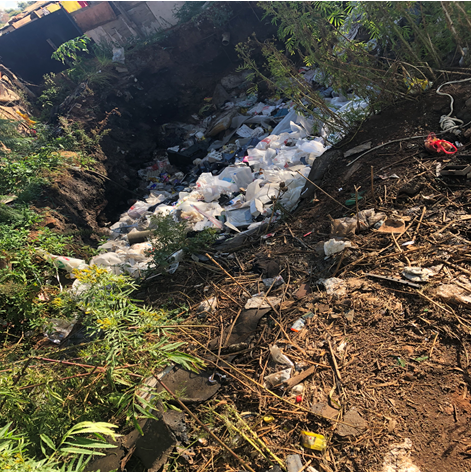 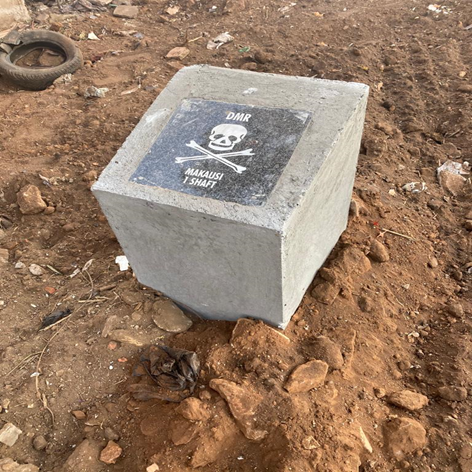 Makausi 1 Before
Makausi 1 After
10
SHAFTS/HOLINGS SEALED CONTINUED
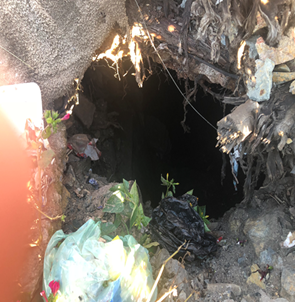 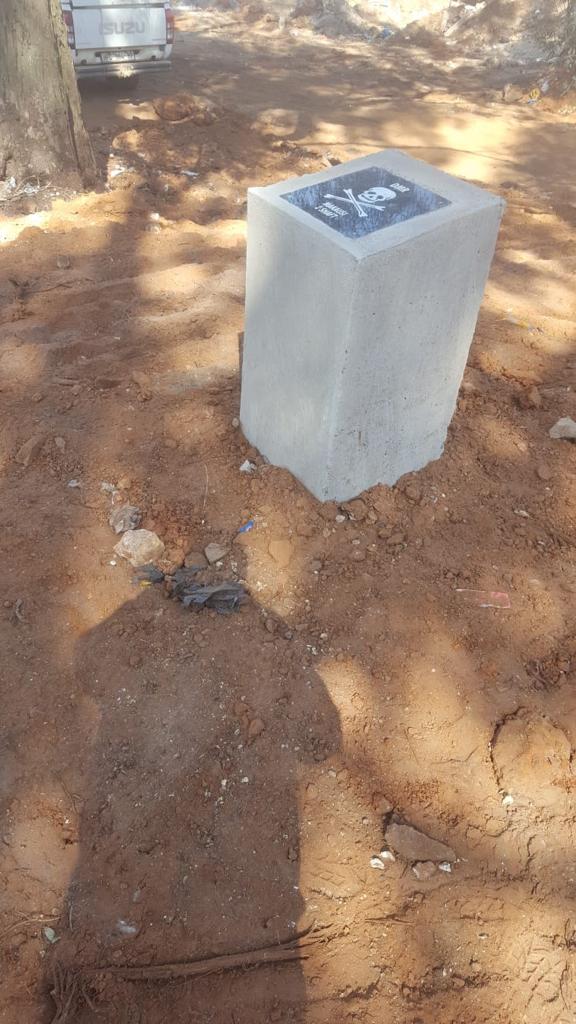 Makausi 2 Before
Makausi 2 After
11
SHAFTS/HOLINGS SEALED CONTINUED
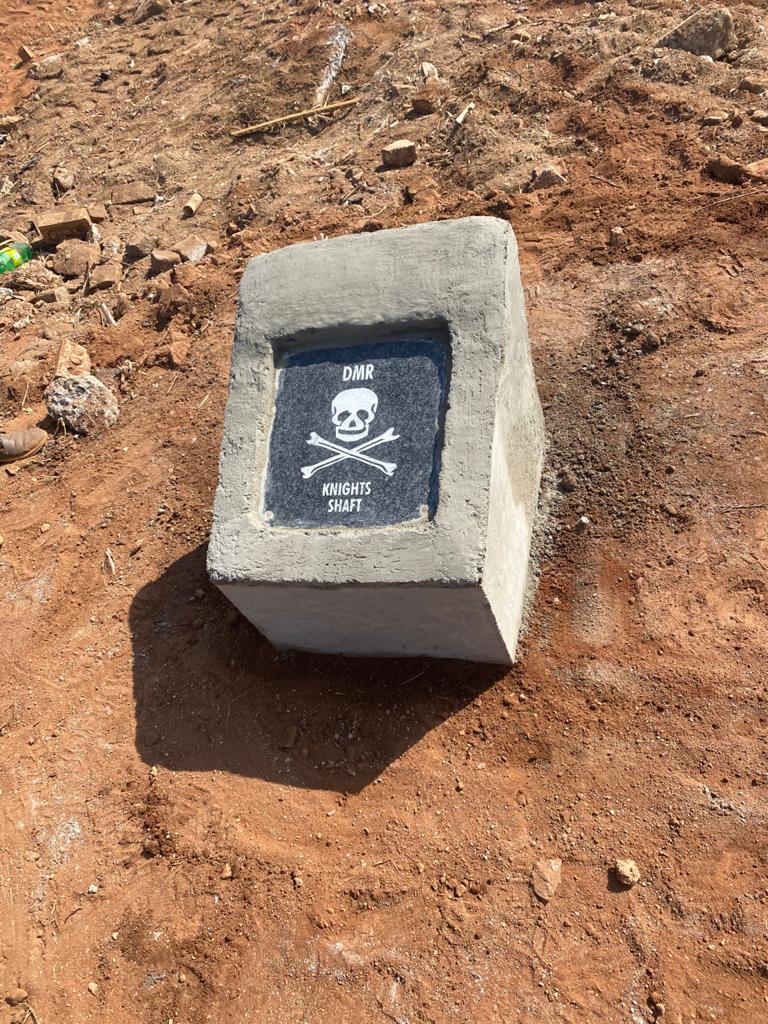 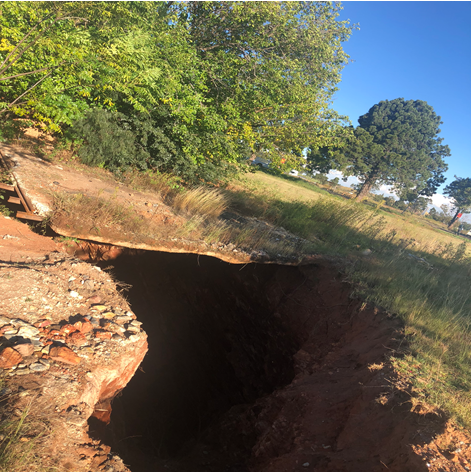 Knight Boksburg Shafts Before
Knight Boksburg Shafts After
12
SHAFTS/HOLINGS SEALED CONTINUED
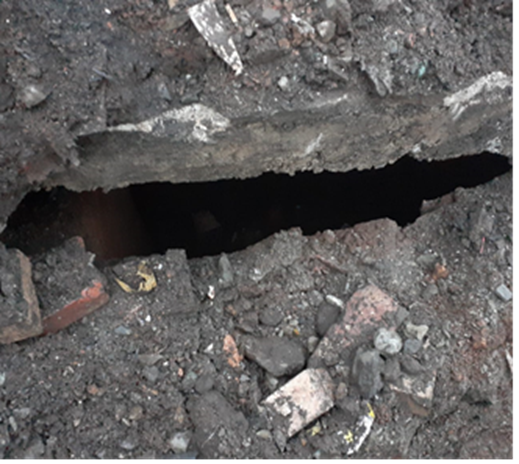 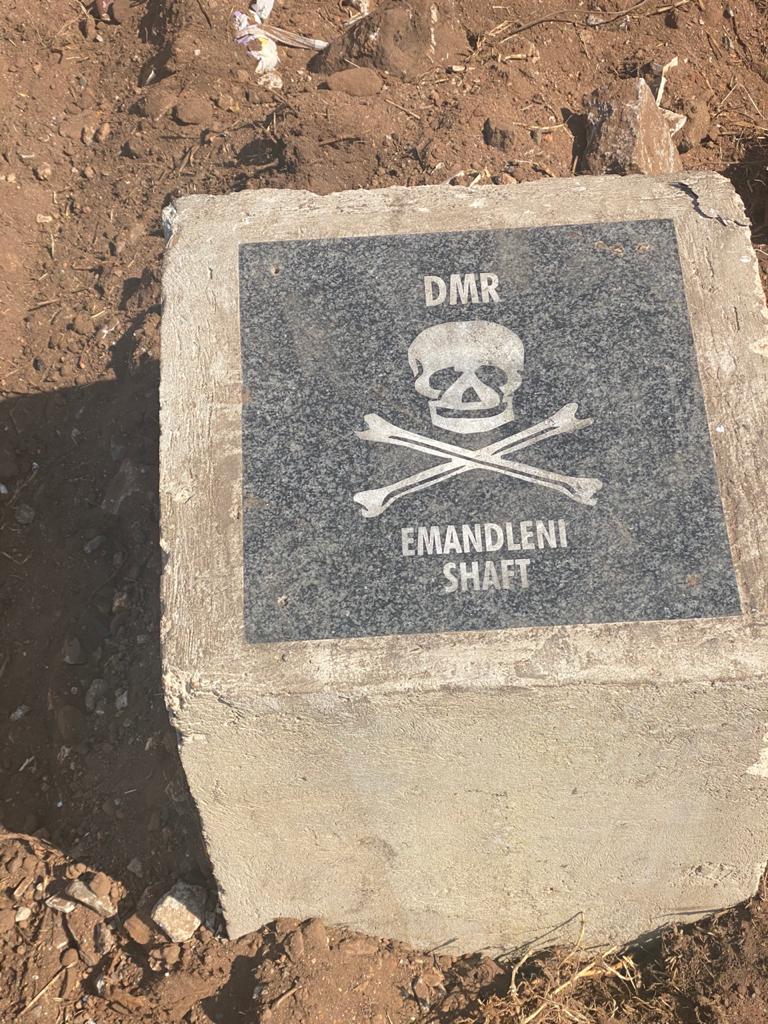 Emandleni After
Emandleni Before
13
2019/20 COMPLETED ASBESTOS REHABILITATED SITES MINE SITES
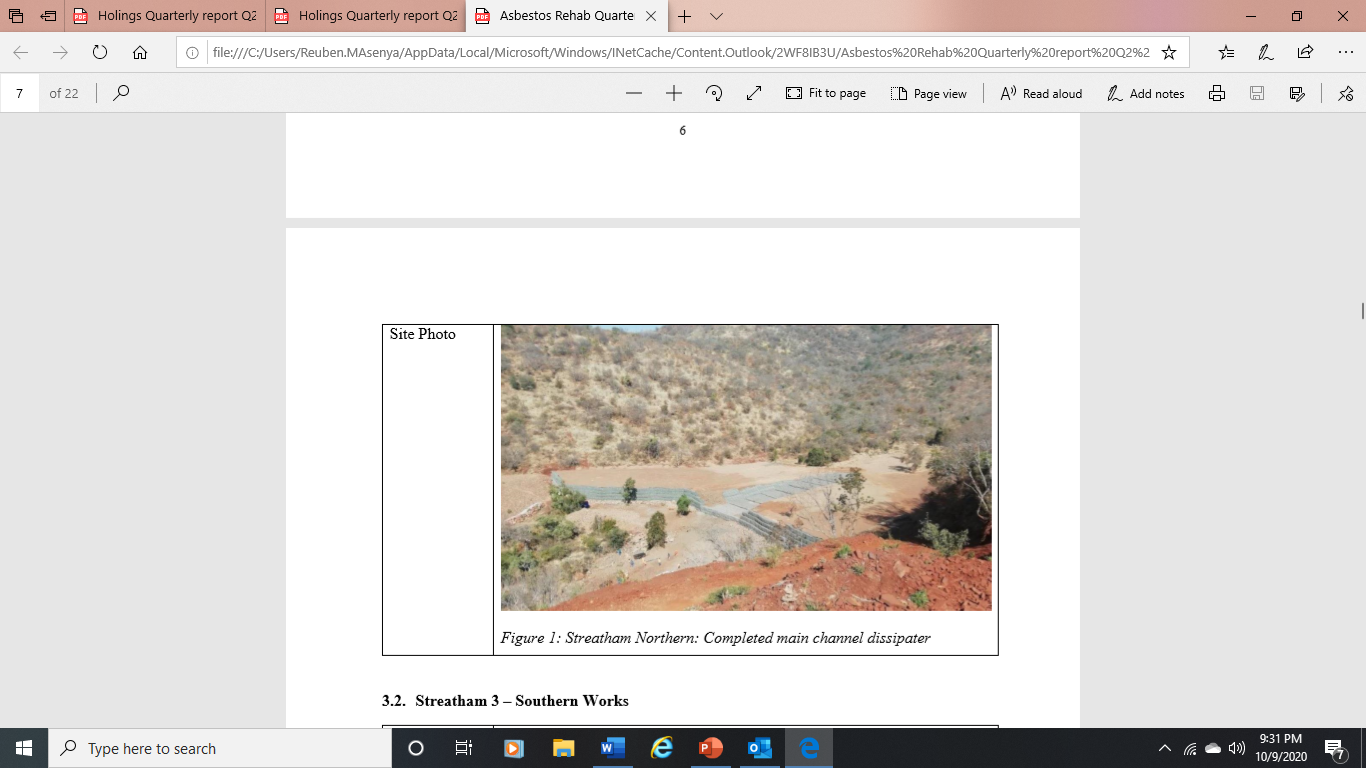 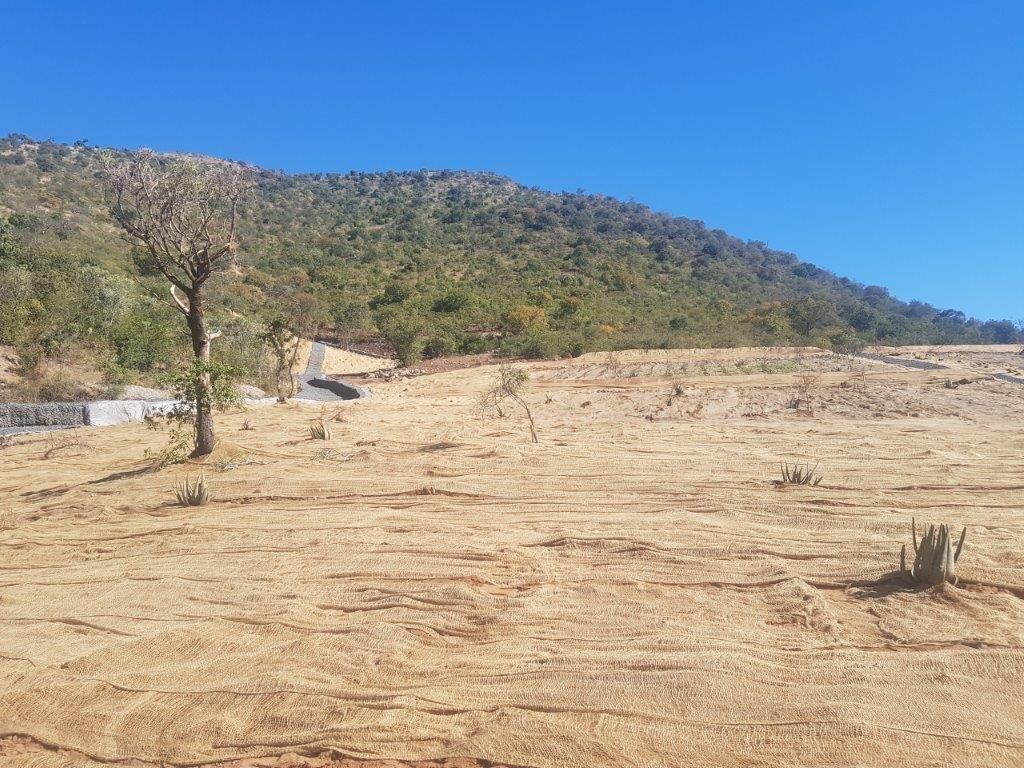 Steelpoort Asbestos Project
Stratham Asbestos Project
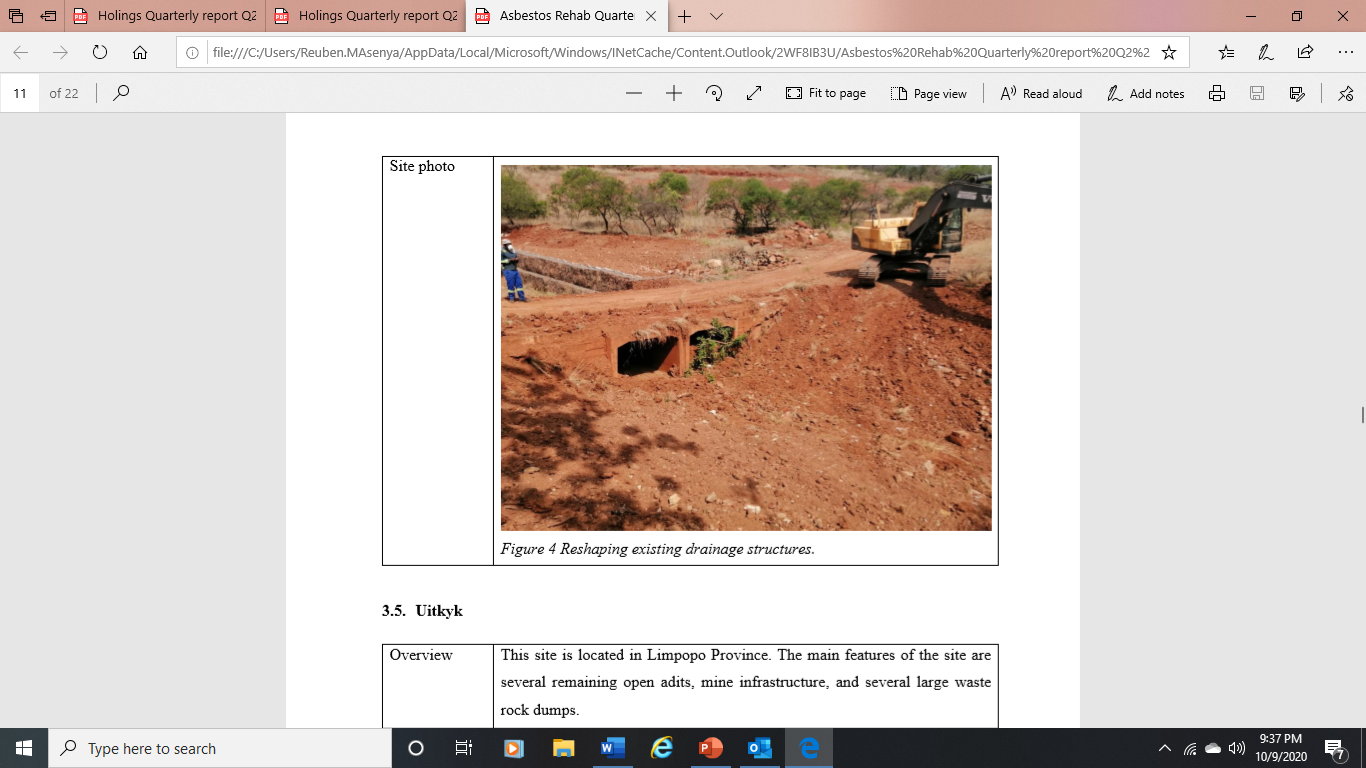 Msauli Asbestos Project
14
REHABILITATION OF ASBESTOS SITES AND SEALING OF SHAFTS                                                IN THE  2020/21 FY
During the second quarter of 2020, 14 dangerous shafts/holings have been sealed.  The remaining 26 will be completed in the third and fourth quarter.

Three (3) Asbestos Mine Sites in the Limpopo Province  are currently in construction. They include Uitkyk, Lagerdraai (both at Ga-Mathabatha) and Penge Village (at Burgersfort).
15
WORK OPPORTUNITIES
Financial Year 2019/20
April 2020 to September 2020
16
CONCLUSION
Despite challenges experienced due to Covid 19 and illegal mining during 2020/21, the department is in course to meet the set targets for the financial year.
17
18